Экологический проект «Чистая планета»
Проект разработала:
Социальный педагог МАДОУ «ДС «Ручеёк», г. Новый Уренгой
Кривенко Елена Николаевна
Проект  реализуется сентября 2019 года в подготовительных группах МАДОУ «ДС «Ручеёк»
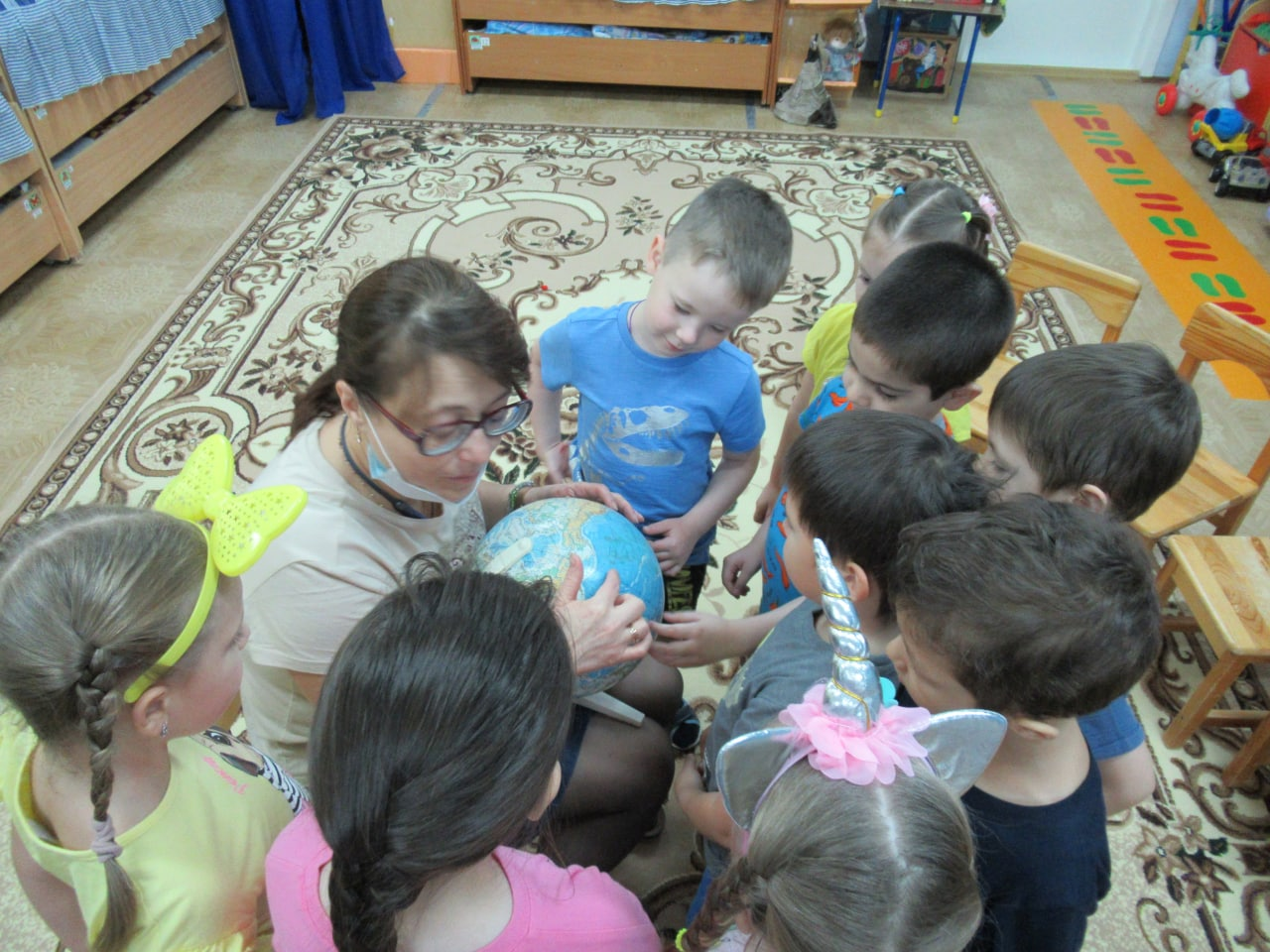 Проект рассчитан на 1 год для детей 6 – 7 лет, предусматривается 8 встреч, одна встреча в месяц во второй половине дня, способствует формированию и закреплению у детей ответственного отношения к окружающему миру.
Воспитатели групп так же принимают участие в реализации проекта, проводят беседы на темы «Охрана окружающей среды», «Откуда берется мусор?», «Что нужно сделать что бы защитить природу?». Чтение книг: «Порядок вокруг нас», Е. Ульева; «Детям об экологии» И. Токарева.
Цели и задачи проекта
Цель проекта: Формирование экологических знаний о разнообразных видах деятельности по защите природы у старших дошкольников, бережного отношения к природе, вовлечение детей в творческую деятельность.
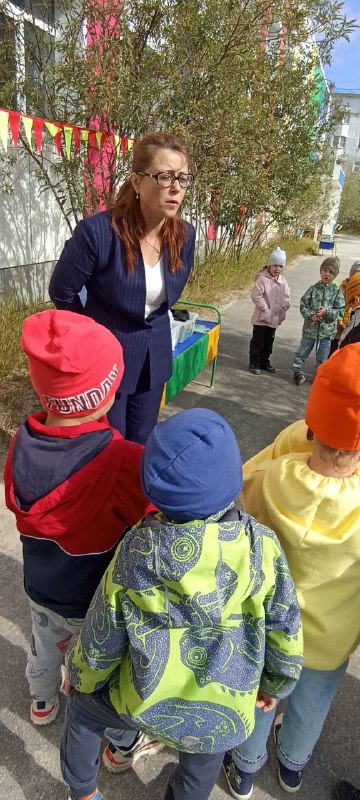 1
развивать понимание взаимосвязей в природе и места человека в них;
2
воспитывать бережное, заботливое, гуманное 
отношение ко всему живому;
формировать представления о целесообразности вторичного использования бытовых и хозяйственных отходов;
3
4
формировать навыки экологически грамотного, 
нравственного поведения в природе
стимулировать интерес к исследовательской 
деятельности.
5
Содержание и формы работы
1
экскурсии в лес, экосубботники, высаживание рассады ;
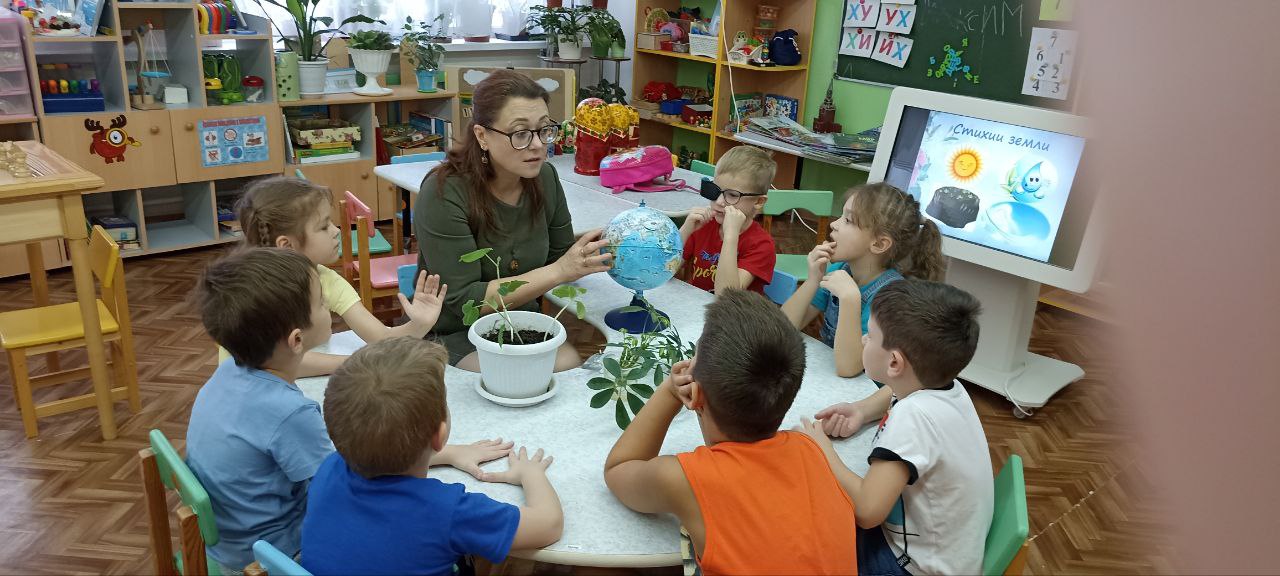 2
беседы, чтение книг, экспериментирование ;
3
просмотр презентаций и мультфильмов;
творческая мастерская: создание изображений спец.знаков переболтки мусора, конструирование контейнеров для мусора;
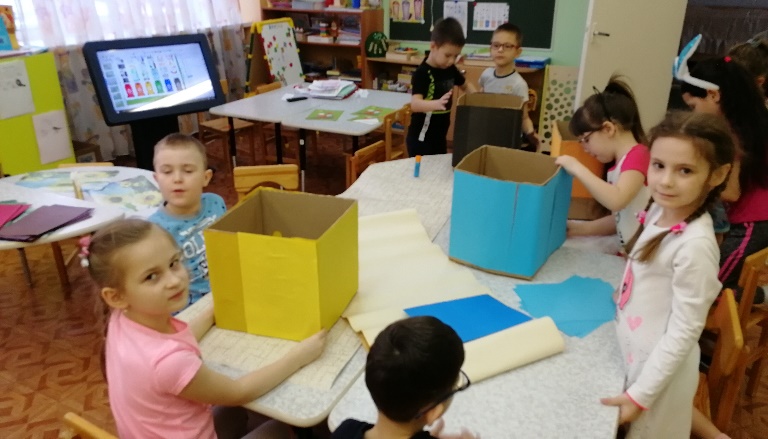 4
5
викторины, эко-квесты.
Экскурсии, эко-субботники
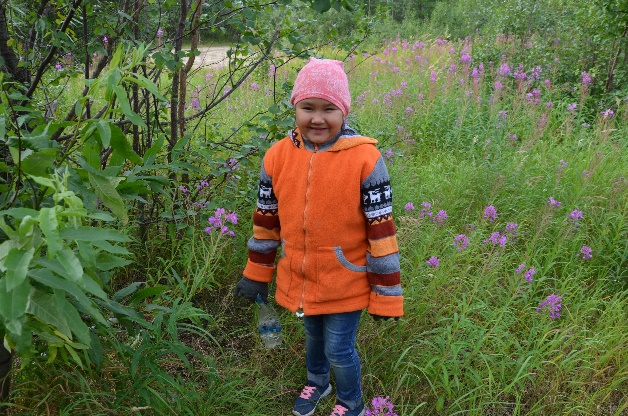 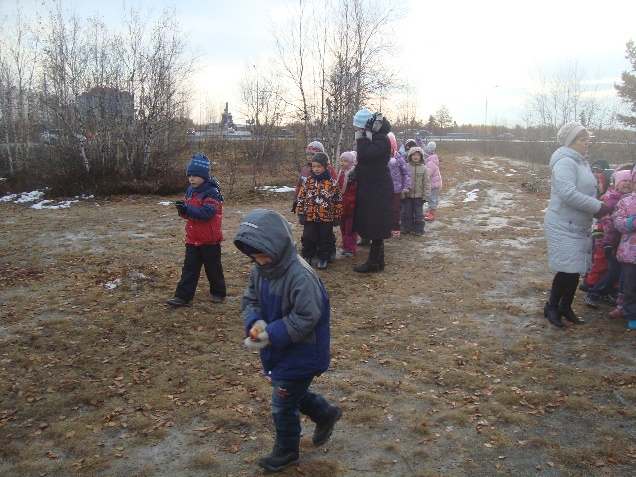 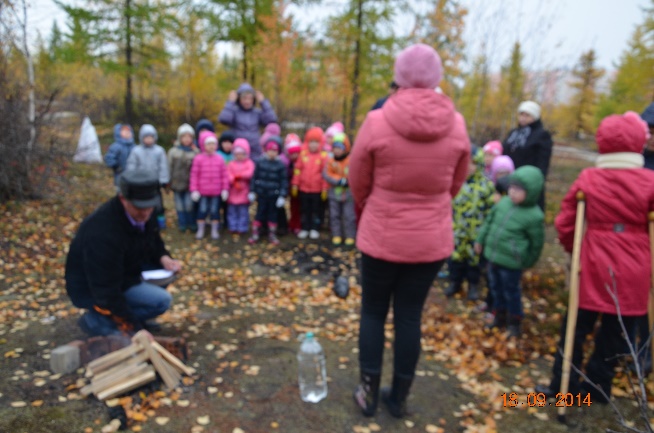 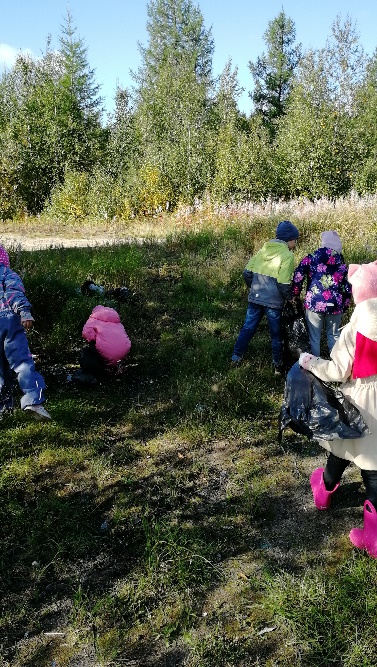 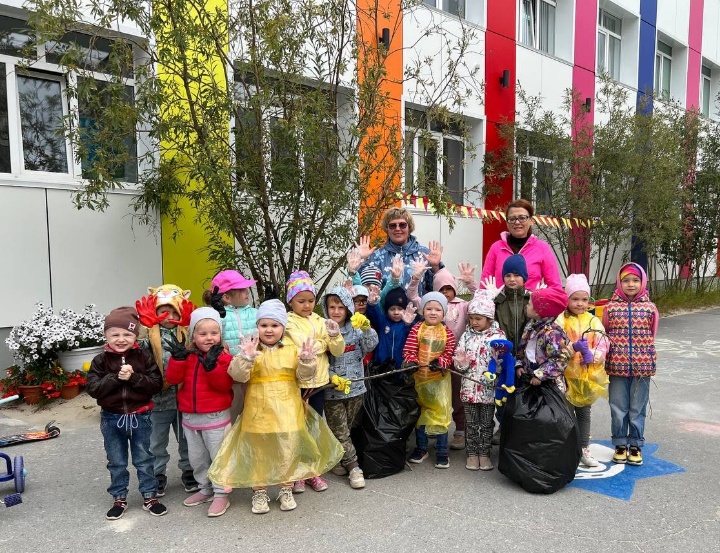 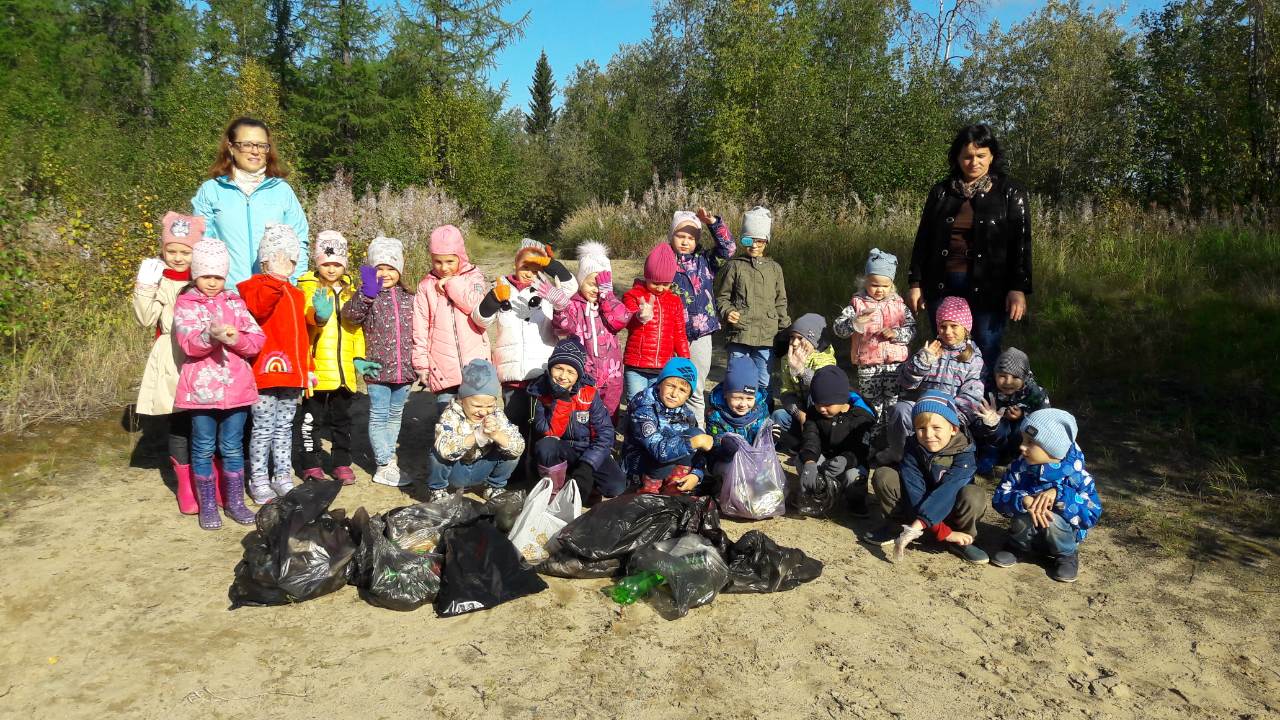 Беседы, чтение книг, экспериментирование
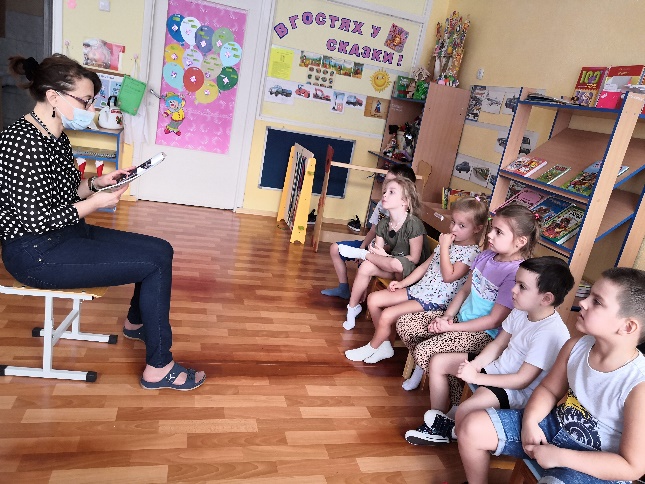 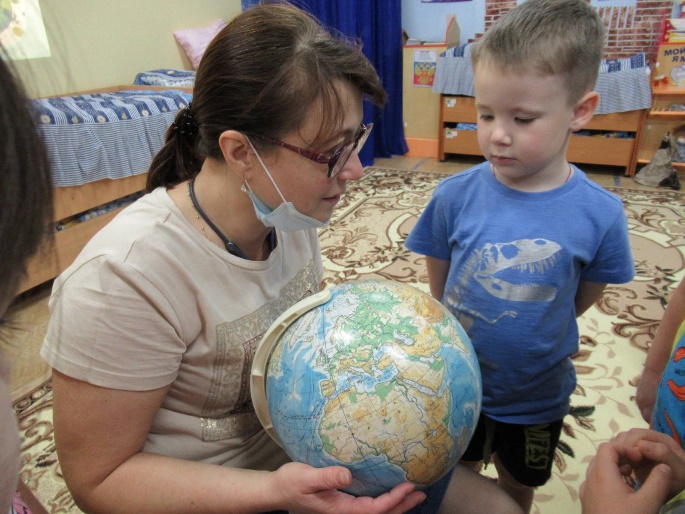 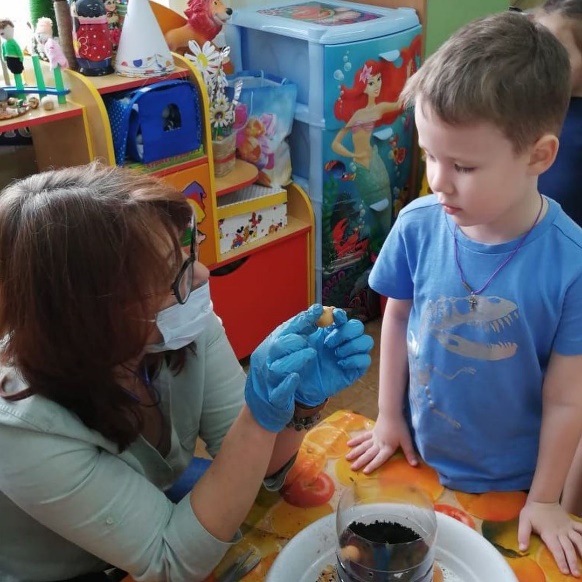 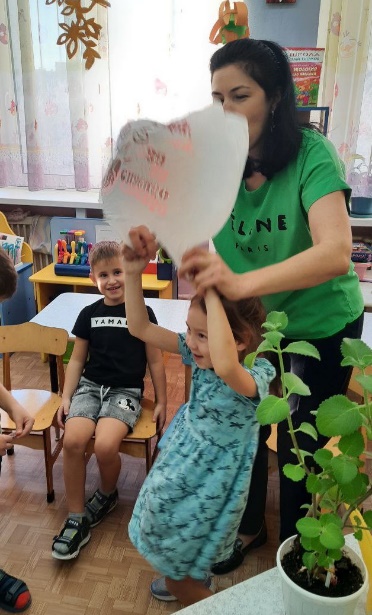 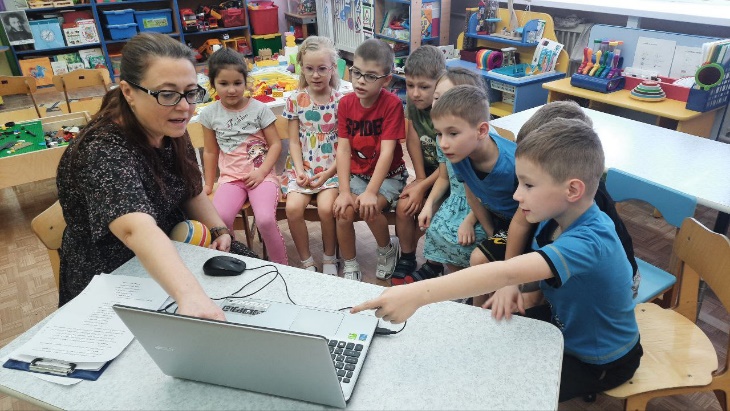 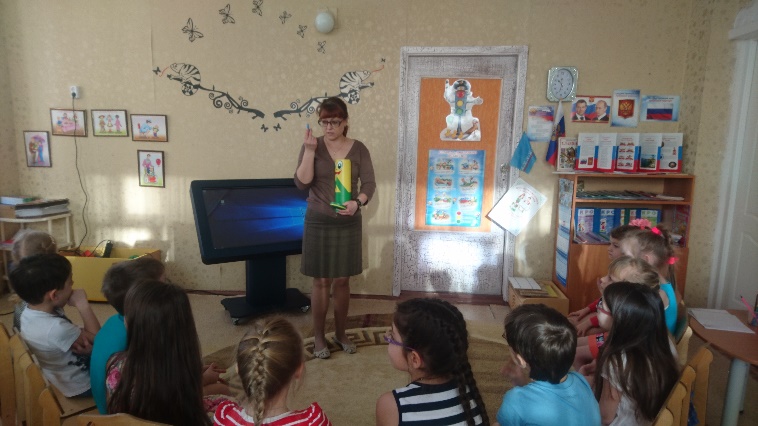 Просмотр презентаций и мультфильмов
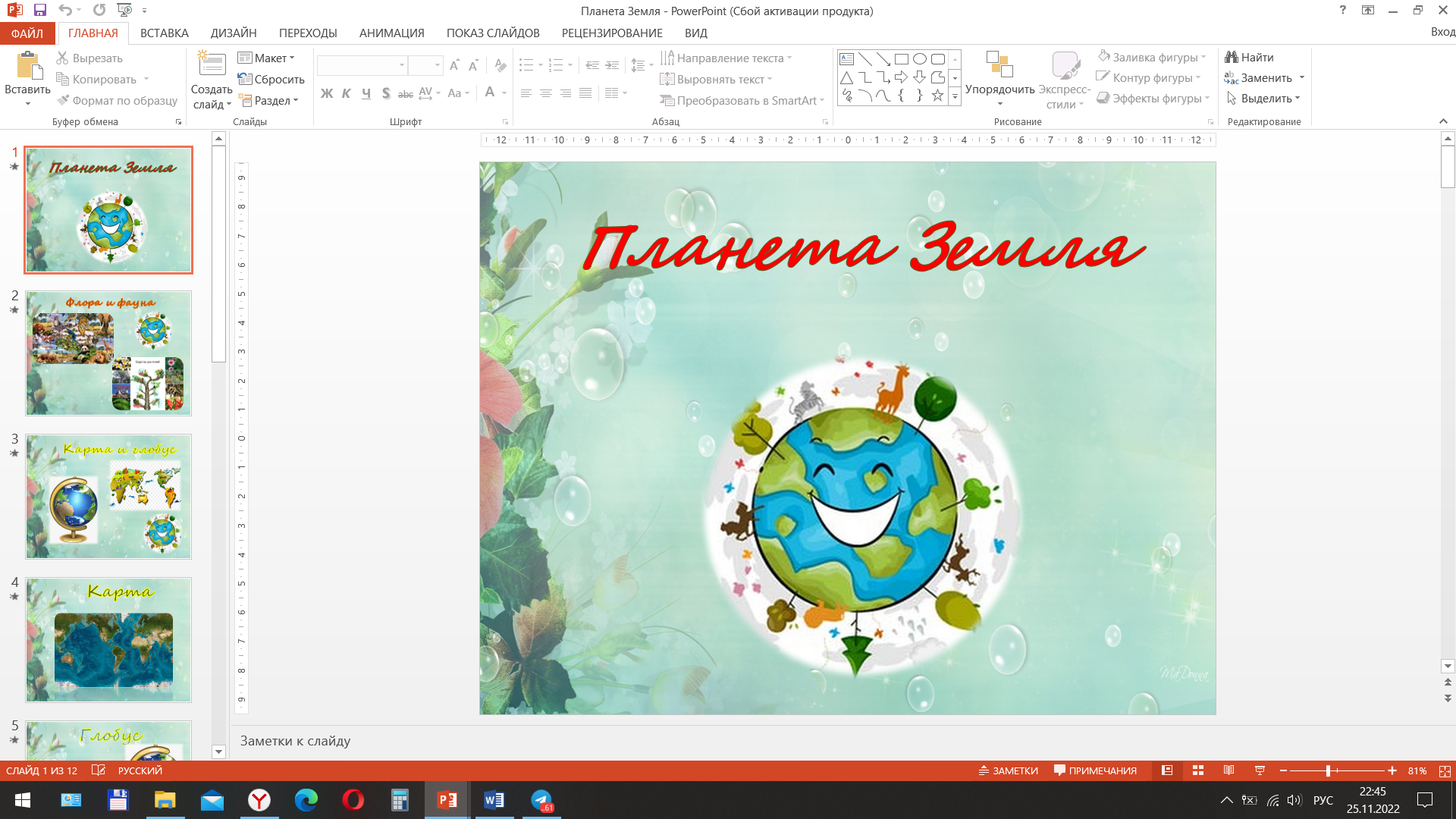 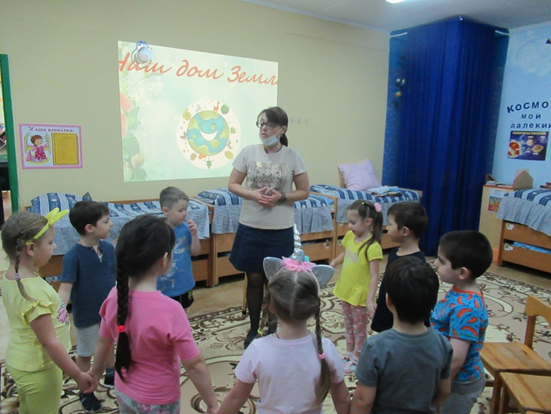 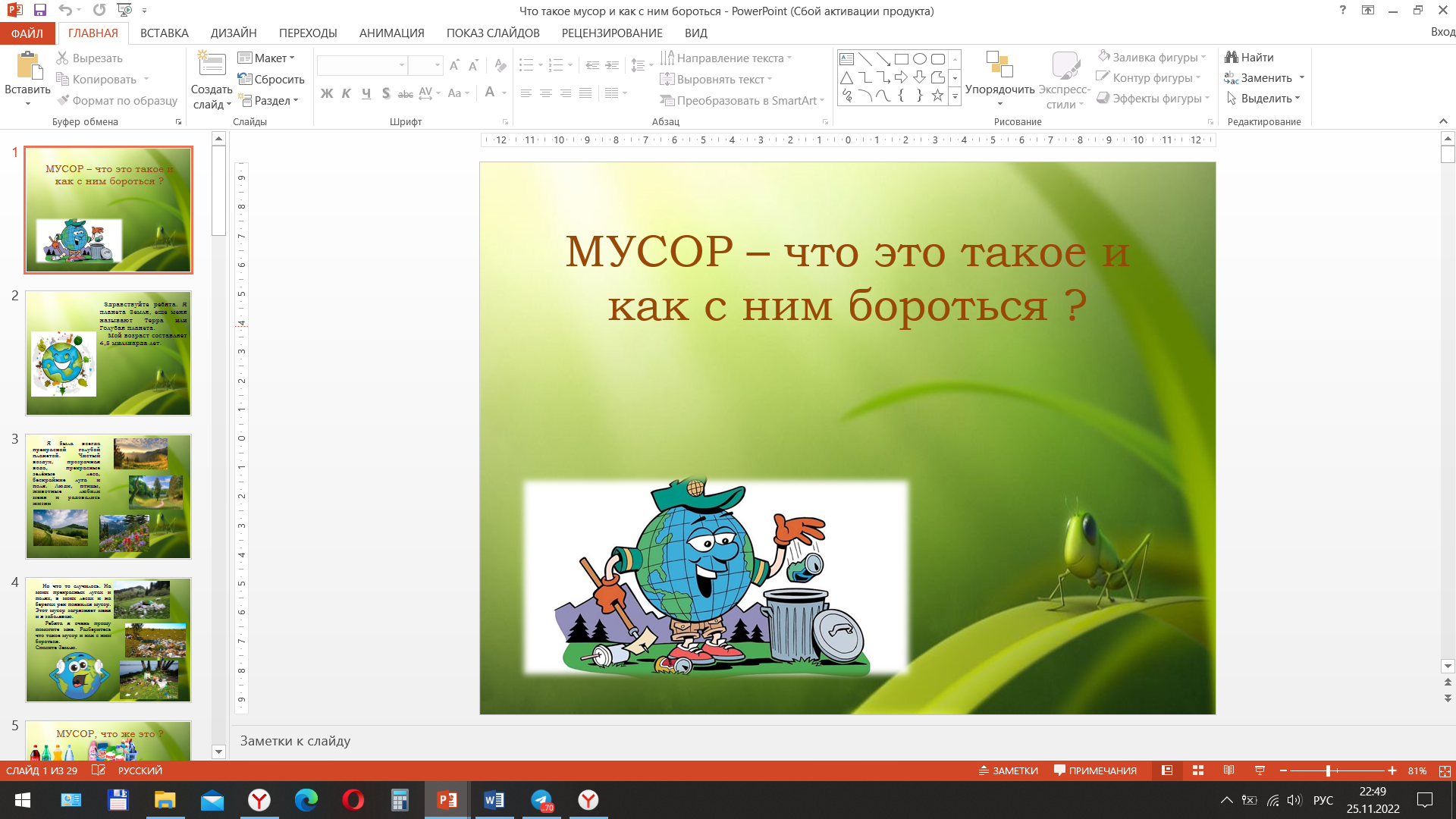 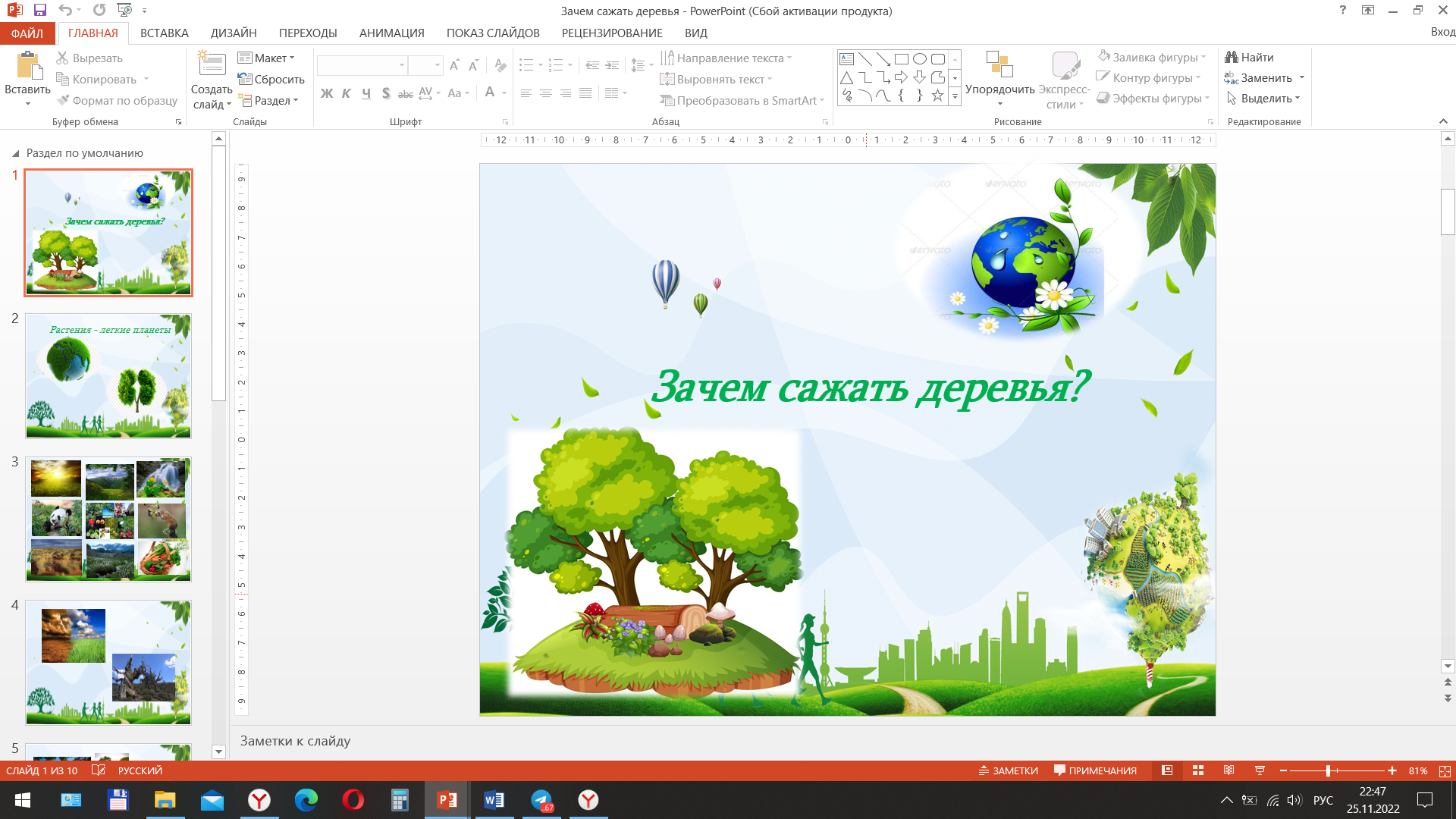 Творческая мастерская
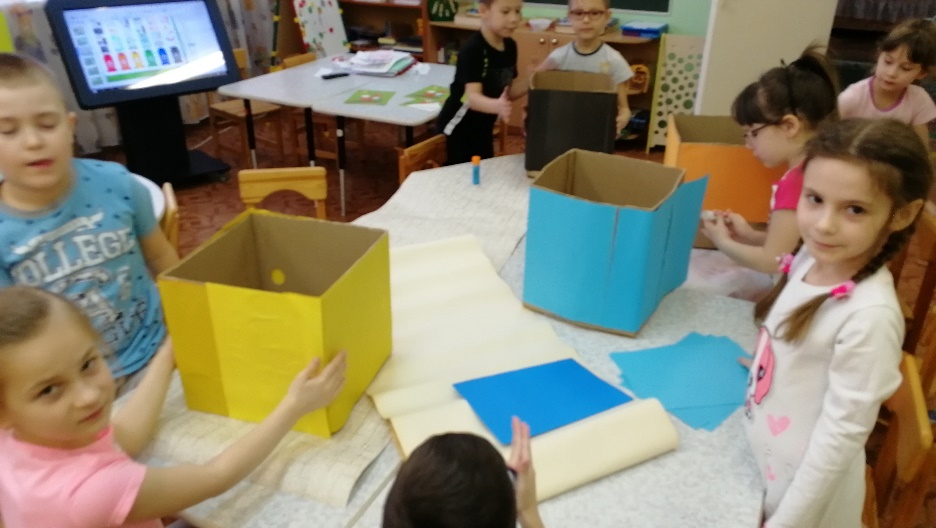 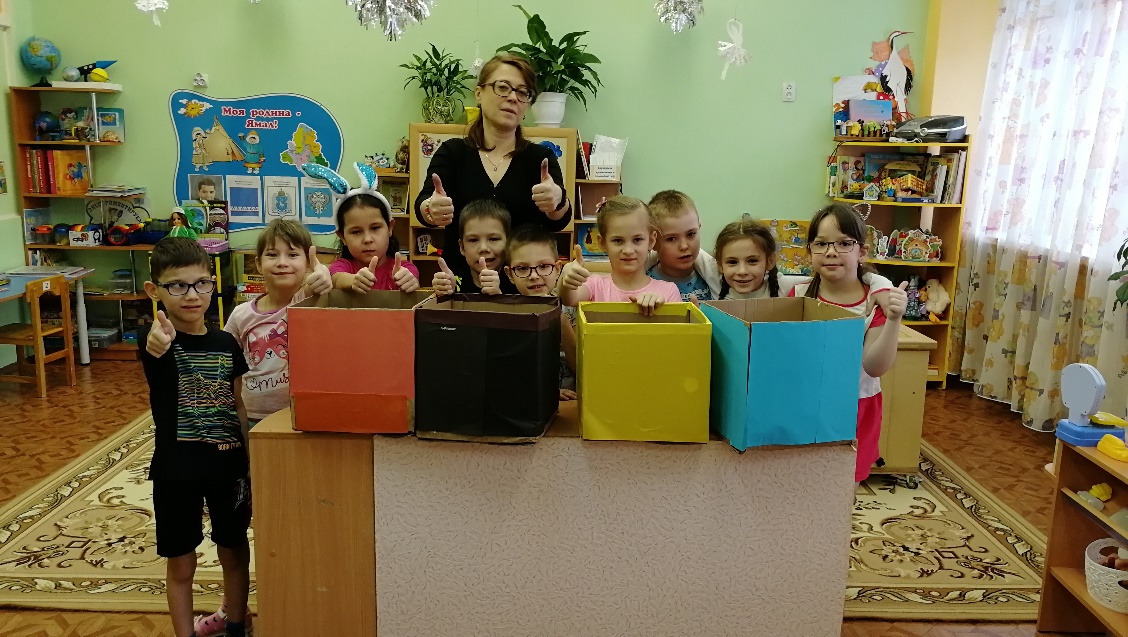 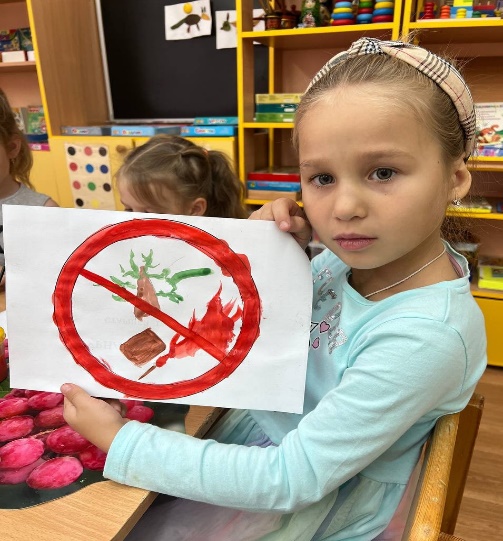 Викторины, экоквест
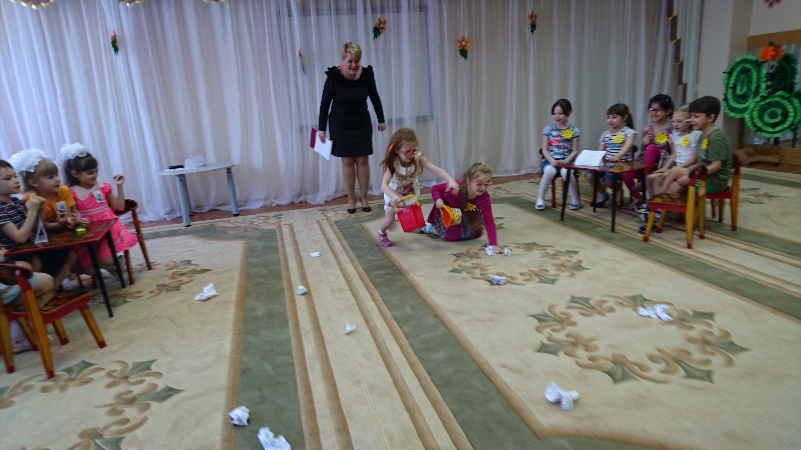 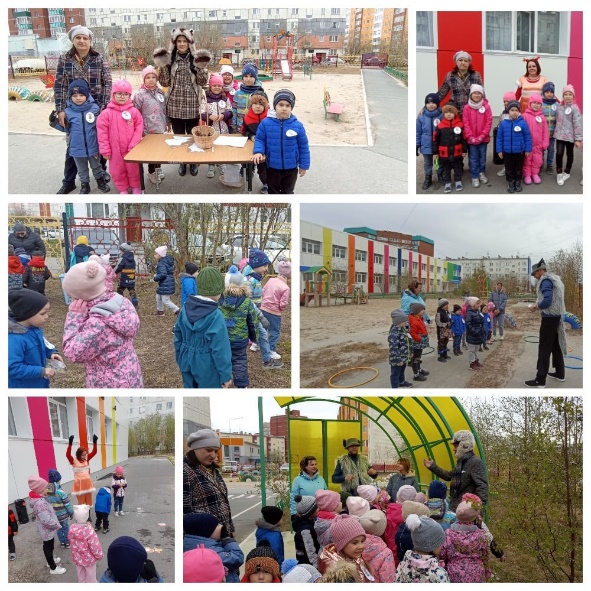 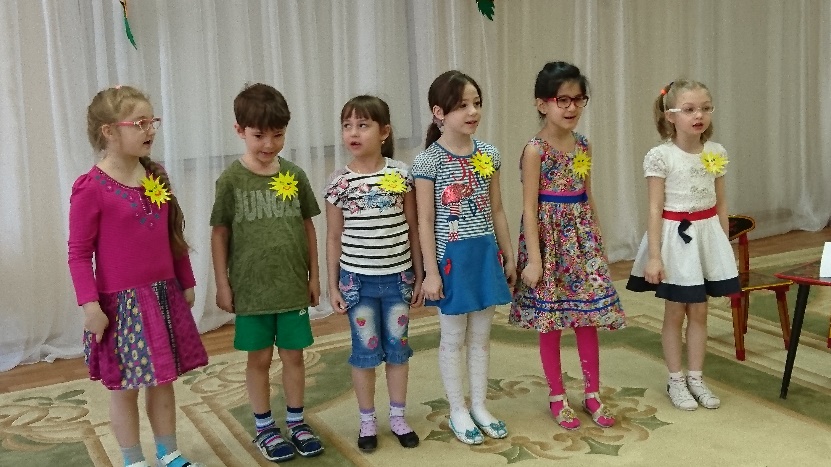 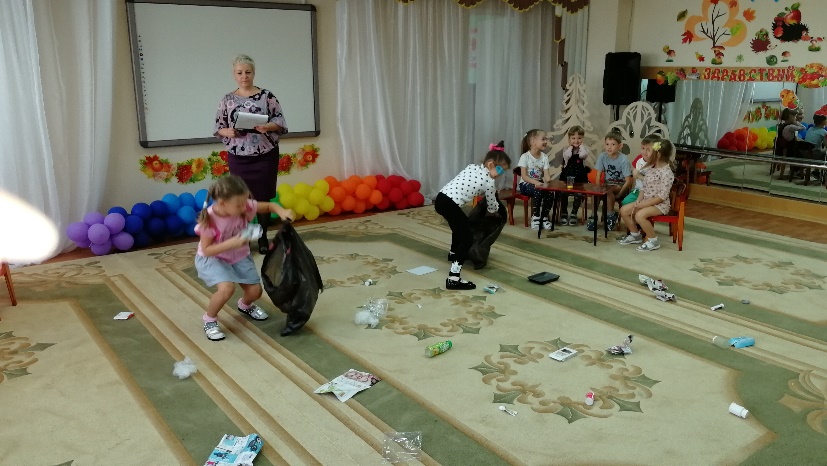 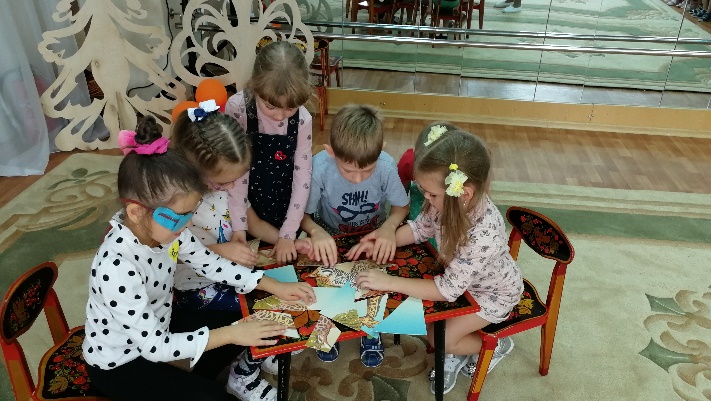 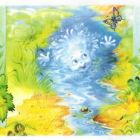 Проект направлен на формирование у детей ответственного отношения к природе, осознание последствия действий человека по отношению к окружающей среде и умение жить в гармонии с природой. На развитие понимания для чего нужно разделять мусор, какие виды мусора существуют, какие существуют возможности по вторичной переработке мусора.
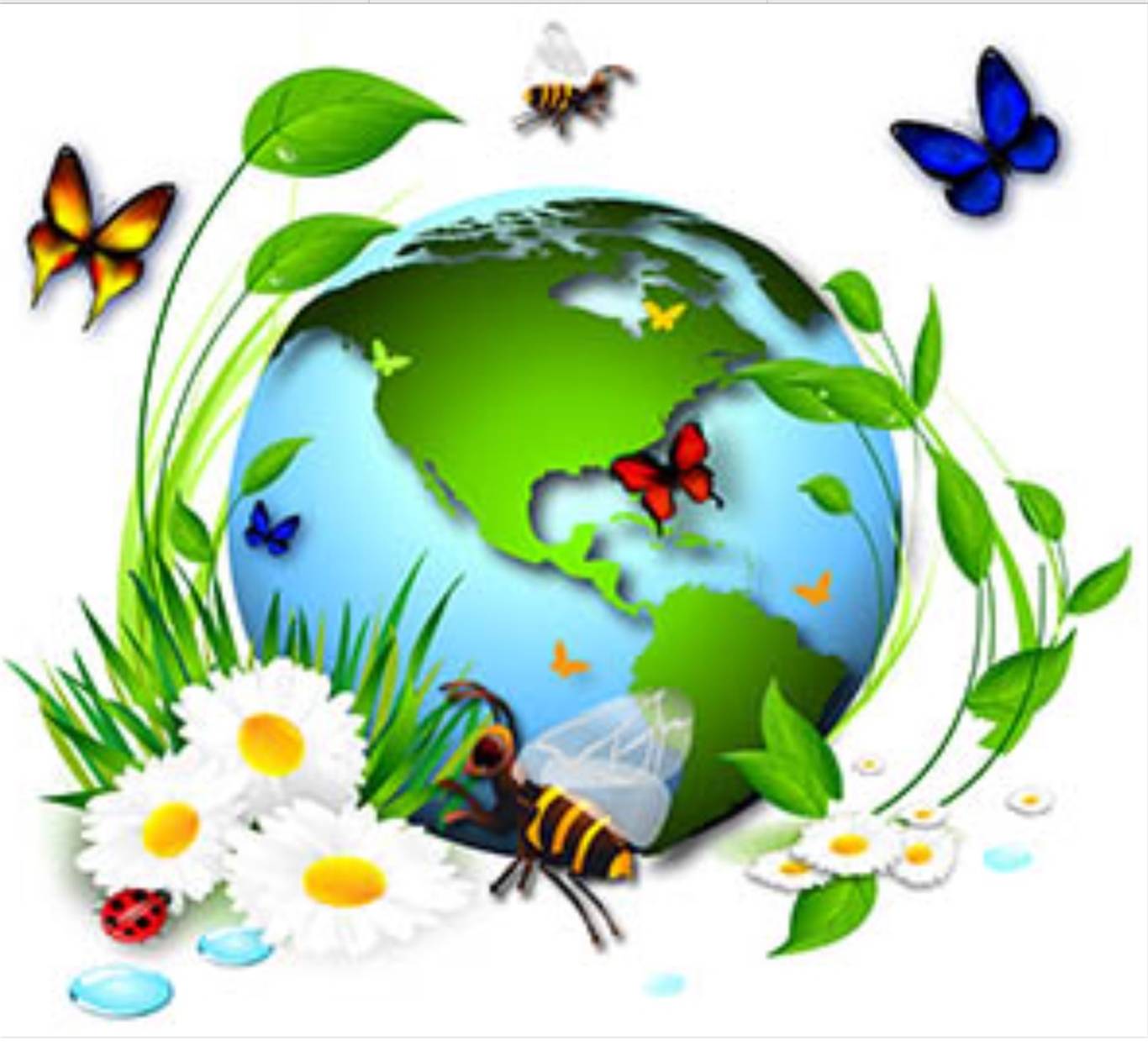 Спасибо за внимание!
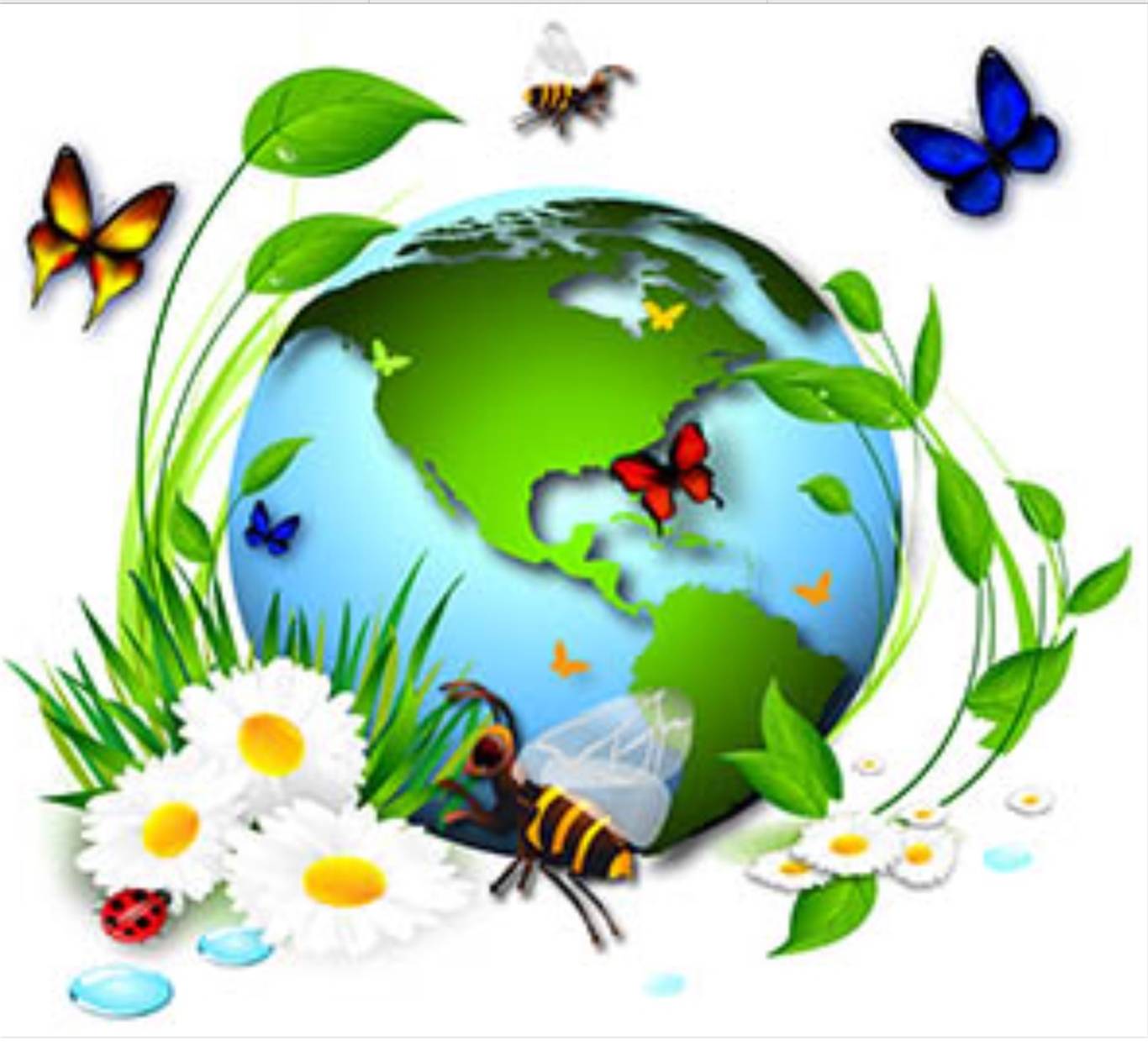